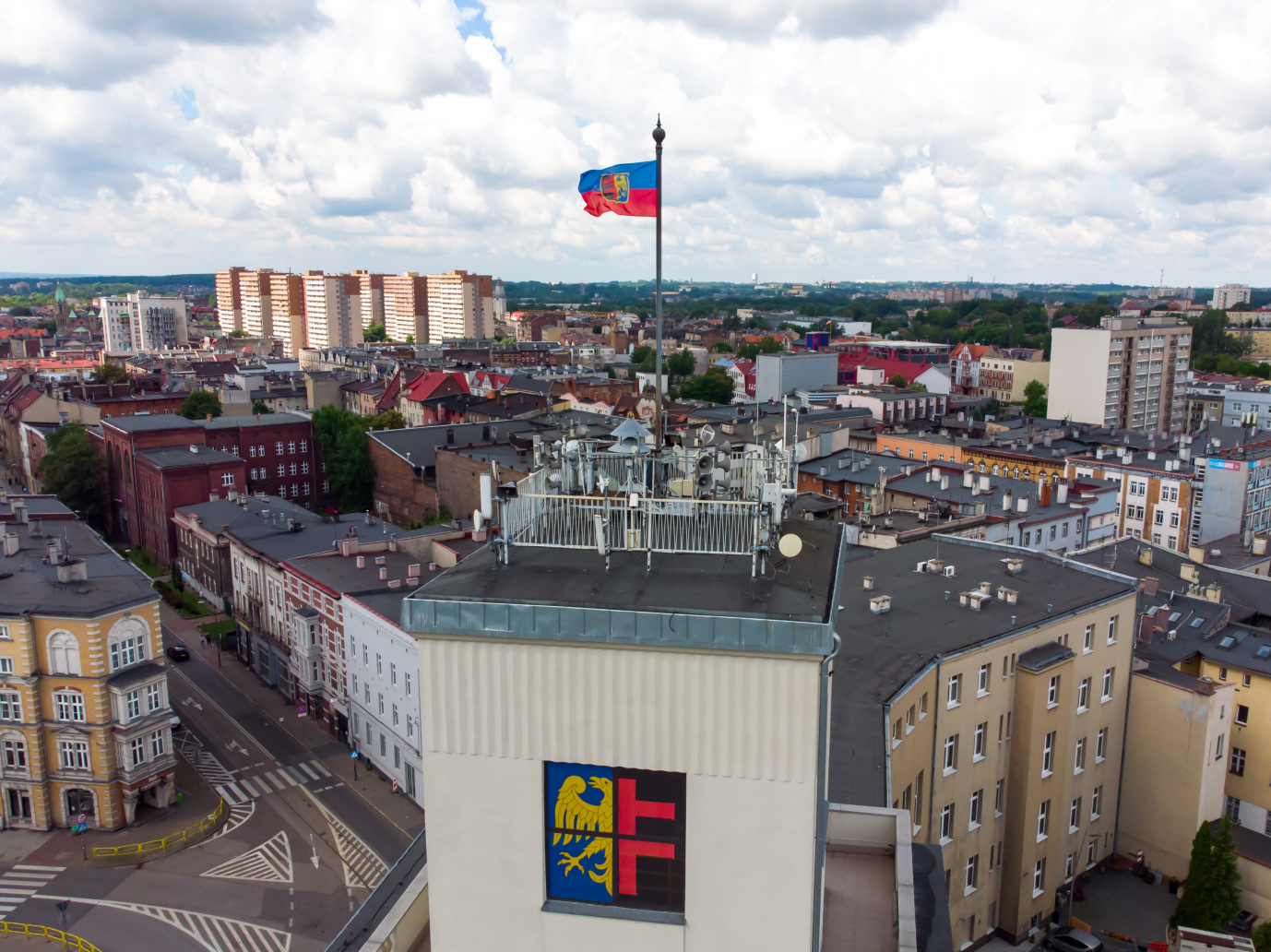 Wykonanie budżetu Miasta Chorzów za rok 2023
Chorzów, 20 czerwca 2024
Podstawowe wielkości budżetowe 2023
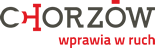 Podstawowe wielkości budżetowe 2023
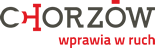 Podstawowe wielkości budżetowe 2023 - dochody
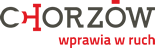 Podstawowe wielkości budżetowe 2019-2023 - dochody
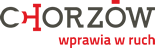 Podstawowe wielkości budżetowe 2023- wydatki
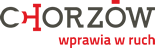 Podstawowe wielkości budżetowe 2019-2023- wydatki
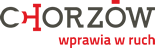 Podstawowe dochody PIT i CIT
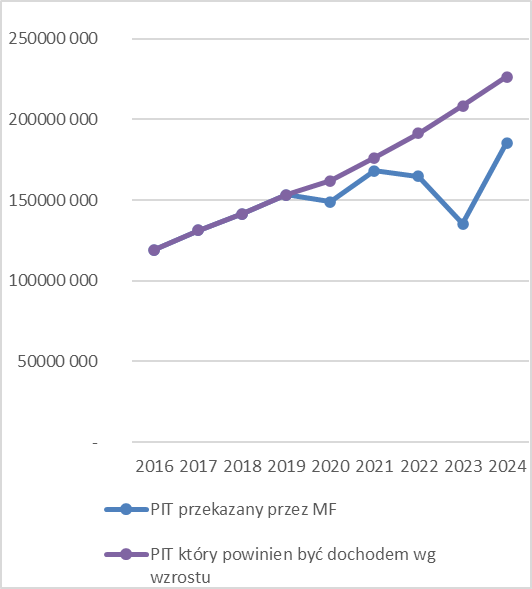 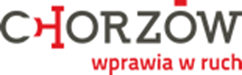 Ocena sytuacji finansowej RATING 2023
Krajowy rating	         	 	   A
Międzynarodowy rating    		BBB(-)  


Fitch Ratings utrzymuje ratingi Miasta Chorzów na liście obserwacyjnej ze wskazaniem negatywnym.
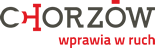 Sprawozdania finansowe za 2023
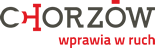 Dziękuję za uwagę